BUDDY報告　発表者　西、各務、タン
2018/03/08
発表の予定
タンさんと出掛けた場所
　写真
初回の感想、初回のあと
印象的だった出来事、変化
タンさんから感想
西、各務から感想
タンさんと出掛けた場所
どこへ行くかは一つ前の実施日に決めた。
理由　顔を見て決めた方が、タンさんの言葉以外の情報（表情など）が読み取れる為、LINE等よりも深いコミュニケーションをした上で、納得感を持って、行き先を決められると思ったから。
2018/12/20 スカイツリー・ソラマチ
タンさん撮影
2019/01/13 東京タワー近くの中華料理店
タンさん撮影
2019/02/01 横浜　中華料理店にて
タンさん撮影
19/02/12お台場トリックアート迷宮館
西撮影
初回の感想
初回の感想①
初回の感想②
初回のあと
もし１対１だったら、日本人側（多分留学生側も）は気張り続け、本当の友人のような気楽な関係性（見返りを求めない関係性）は築けなかったかもしれない。3人だったから良かった。
注意した点は、タンさんが何か話そうとしている時はしっかり耳を傾けること、うまく話せなかったり、こちらが聞き取れなくても途中で諦めないこと。
印象的だった出来事・変化①
待ち合わせ場所について
　第2回　神田駅集合で一緒に浅草へ向かう
理由　タンさん自身が浅草駅にたどり着けるか不安を感じていたから。
ところが…
　次回からは、原宿駅や横浜駅等、現地集合でも不安を見せなかった。
私たちと会わない間に、日本での電車の乗り換えには自信を持てるようになった。
一方で、横浜駅の「○×というお店の前」といった待ち合わせはまだ難しい。
　　しかし自分の力でその場所に来ようとしてくれる。
印象的だった出来事・変化②
お金の支払いについて
基本的に食事代の支払いは各務が行っていた。
理由：立て替えの請求を一括にできて楽だから
横浜に行った際、たまたまタンさんが自分でお金を支払う場面があった。
タンさんはきちんと日本円を使いこなせていると感じた。
一方、支払いのような日常的なやりとりをもっと経験させてあげるべきだったのではないかと後悔した。
印象的だった出来事・変化③
帰宅後に私たちとの会話を振り返ってくれていること
例　次に行く場所を決める際、横浜案がでて、タンさんは行きたそうにしていた。この以前にも横浜案がでたことがあったが、その際はあまり興味がなさそうだった。
予想ではあるが、以前に横浜案がでた後に、個人的に調べて、横浜がどのような所か知ったからだと思う。
このように私たちの会話がタンさんの他の生活で影響していることが垣間見られると嬉しい。他方、この一連の心の動きを私たちに言葉で伝えられるようになれたらさらに良いなとも思う。
タンさんから感想
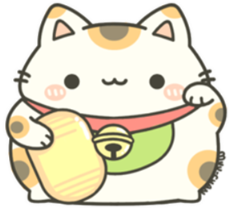 私が最初に各務さんと西さんの2人に会った時、私は何を言うべきか心配でした。その当時私は非常にコミュニケーションが苦手でよく聞くことができなかったのです。2人はいつも私がもっと話せるようにと話す内容を探してくれました。とても優しいです。例えば次はどこに行きたいか、何を食べたいのか、日本で何が好きですか......2回目は緊張しないようにしました。もっと親密になり、もっと話せました。
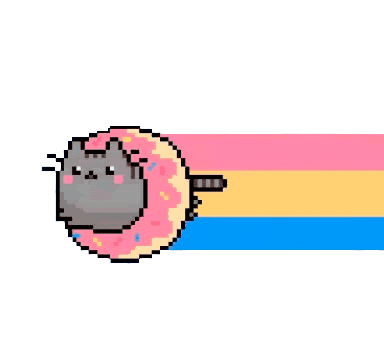 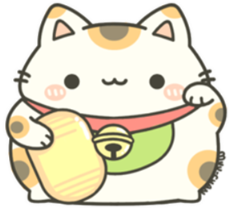 毎回2人は私が簡単に選べるように助けてくれました。その後散歩をしながら最後はミルクティーを飲みながら話します。次はどこへ行くか、そして何か有名な物があるところについて話します。行く日に一緒に決めます。私にとってとても良い思い出となりました。私のために多く場所を探してくれました。でも日本人はとても忙しいことを知っています。私のために時間を作ってくれて、とても嬉しく感謝しています。2人は学ぶどうきを私に与えてくれました。そのおかげで日本人とのコミュニケーションには少しではありますがが上達しました。
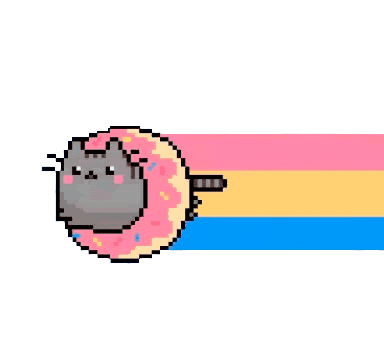 各務さん西さんありがとうございます。
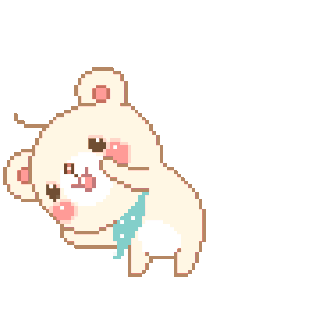 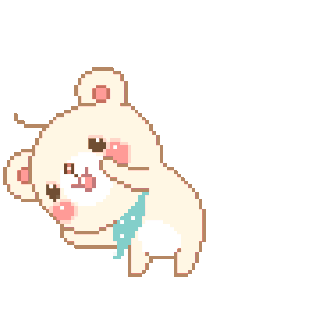 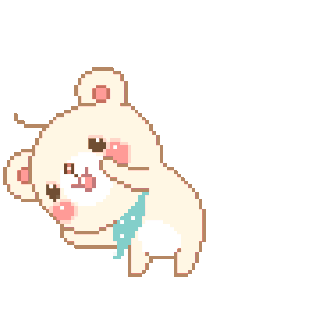 西、各務から感想
西
まず最初に、私はタンさん、各務さんに出会えて本当に良かったと感じています。
歳や住んでいる場所など、大げさに言うと全てが違う二人とはこのBUDDYを通さなかったら、普通の高校生活では、きっと出会うことができなかったからです。
全く知らなかったことを知れる機会であり、逆に教える立場になれる機会でもあり、私にとって、とても成長できる時間でした。
西
年上というだけで各務さんに任せっきりにしてしまう場面もあったので、今度は私が任せっきりにしてもらえるような大人な大学生になってBUDDYという素晴らしい企画を守っていけたらと思っています。
タンさん、各務さん短い間でしたがありがとうございました。
各務
昨年10月、私の卒業論文の取材で西口先生に初めてお会いしました。その際に西口先生にこのBUDDY企画にお誘い頂きました。この時までは、このような素敵な出会いが待ち受けているとは想像もしておらず、改めて人との縁の素晴らしさ、大切さを感じています。
タンさん、西さんと交流する中で、楽しさは感じるものの、この交流を通して、タンさんにちゃんと良い影響を及ぼしているのか、時給に見合ったことができているのか不安と疑問を持ちました。
各務
そのような中、タンさんが働く施設の職員の方々からのタンさんへのメッセージカードを見せてもらう機会がありました。それを見て、タンさんが一生懸命働いている姿、勉強している姿が想像できて、心が温かくなりました。
そして、私たちがやっていることは、タンさんの生活のほんの一部分であって、私のできることはもっと少しであると気づきました。
つまり、タンさんが少しの時間でも楽しいと思ってくれればそれで充分かもしれないと思うようになりました。
各務
また今日のタンさんの感想を聞いて、さらに私の心を楽にしてもらいました。ですが、完全に疑問が拭えたわけではありません。
4月からは、BUDDYに直接関わることはできませんが、仕事を通してこの疑問の解決方法を模索していきたいです。
最後に、タンさん、西さんとの出会いは私にとってかけがえのないものになりました。
タンさん、西さん、西口先生、その他関係者の皆様
本当にありがとうございました。
発表は以上となります。
ご静聴ありがとうございました。